“PROPAGACIÓN CLONAL DE AGUACATE DUKE 7 (Persea americana Mill.) MEDIANTE LA TÉCNICA DE ETIOLACIÓN DE BROTES O CULTIVO IN VITRO”
Diana Carolina Pullas Vizcaíno
INTRODUCCIÓN
La propagación clonal se define como el conjunto de individuos genéticamente uniformes (clones), derivados de  un mismo  individuo mediante propagación asexual: estacas, injertos, organogénesis directa e indirecta entre otros (Krikorian, 1986).
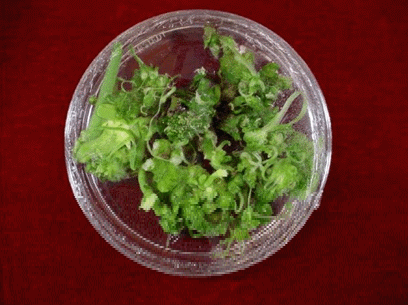 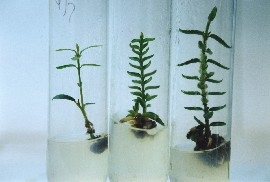 INTRODUCCIÓN
En el aguacate los factores limitantes en la producción son: pudrición radicular (Phytophthora cinnamomi), pudrición de frutos (Colletotrichum gloesporioides), salinidad,  exceso calcáreo y falta de aireación.

Cultivares con  resistencia a los factores anteriormente mencionados como Duke 7, Thomas, BarrDuke, Toro Canyon, Merensky, han sido seleccionados para su propagación (Menge, 2001).
OBJETIVOS
General

Establecer la propagación clonal de aguacate Duke 7 (Persea americana Mill.)  para la producción masiva de plantas mediante la técnica de etiolación de brotes o cultivo in vitro.
OBJETIVOS
Específicos
Determinar el efecto de la etiolación de brotes de aguacate Duke 7   como un método eficiente de propagación.

Determinar el efecto de cultivo in vitro de brotes axilares de aguacate Duke 7 colectados en campo como un método eficiente para su propagación.

Establecer la dosis de  AIB, BAP, GA3 en la etiolación de brotes o cultivo in vitro de aguacate  Duke 7.
MATERIALES
MÉTODOS
Método de propagación clonal
 	Etiolación de brotes 

Método de propagación clonal  
 	Cultivo in vitro
Etiolación de Brotes
Se realizó en la parroquia de Guayllabamba, provincia de Pichincha.

Se utilizó 27 plantas de Aguacate Duke 7 con una temperatura:
 máxima de 25°C
 mínima de 21°C 
 humedad del 75%.
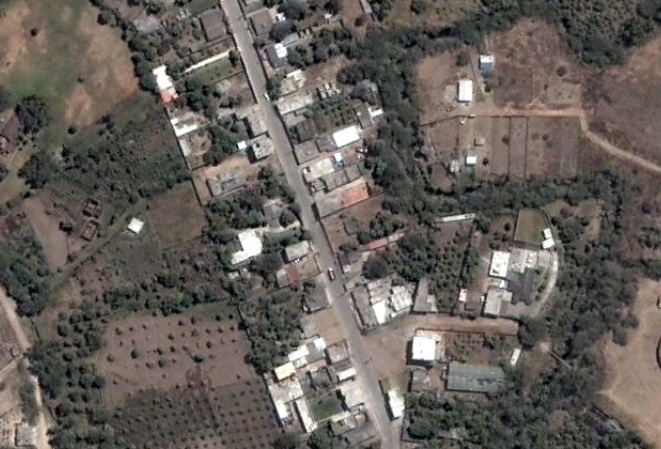 Etiolación de Brotes
¿Qué  es etiolación?

Es el desarrollo de plantas o partes de las mismas en ausencia de luz, con el fin de formar brotes elongados, aumentar la concentración de auxinas, acumular almidón en el tallo  y disminuir el contenido de co-factores negativos del enraizamiento, especialmente de AIA– oxidasa (Hartmann et al. 1997).
Etapas en el proceso de etiolación
Introducción plantas madre
Saneamiento
Ridomil 1,6 ml.l-1
Adaptación a cuarto obscuro
Selección de brotes
Desarrollo 
2 meses
Desarrollo de brotes
60 Días
30 Días
45 Días
Formación de estructuras
Formación de estructuras
Tratamientos
Cuadro 1. Tratamientos a comprobar
T0= Tratamiento testigo T1= Tratamientos
Etiolación de Brotes
Variables 

Incremento de brotes por planta

Longitud de los brotes por planta

Brotes con formación de estructuras en tallo
Cultivo In Vitro
Se realizó en el laboratorio de Control Biológico-IASA I Área de Cultivo de Tejidos, parroquia San Fernando, en la Hacienda “El Prado”. 

Se utilizó 10 plantas de aguacate Duke 7  para la inducción de brotes en laboratorio con una temperatura:

 máxima de 22°C
 mínima de 13°C 
 humedad del 75%.
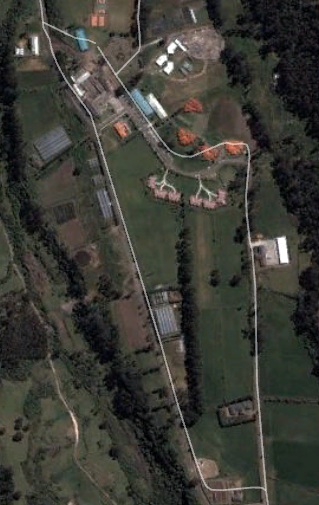 Cultivo In Vitro
INTRODUCCIÓN DE BROTES
Desinfección brotes pre-cámara
Lavado jabón líquido
Enjuague agua destila estéril
Desinfección Bostock 1,5ml/+Rimfapicina 1ml/l
Secado
Saneamiento plantas madre
 Bostock 1.5 ml/l
Desinfección brotes en cámara
Desinfección Nacl 1%
Enjuague  agua destilada estéril
Enjuague solución antioxidante A.ascórbico+A.cítrico 400ml/l
Brotes limpios
Medio de cultivo
Murashige y Skoog  (1962) reducido sus macroelementos
carbón activado al 1%
sacarosa 30g/l
agar 7g/l
pH 5,7
Siembra de brotes
Siembra de brotes
Tratamientos
Cuadro 2. Tratamientos a comprobar
T0= tratamiento testigo  Tn= tratamientos
Cultivo In Vitro
Variables

Porcentaje de explantes vivos 
 
Longitud de Brotes en mm 
 
Número de brotes por explante 

Número de hojas
Resultados
Resultados etiolación de brotes
Cuadro 3. Número de brotes/planta a  los 15 días  debido al proceso de etiolación
Resultados etiolación de brotes
Cuadro 5. Desarrollo de la longitud  de brotes  hasta los 60 días debido al proceso de etiolación
Resultados etiolación de brotes
Cuadro 7. Porcentaje de brotes etiolados  sobre plantas nodrizas con  estructuras formadas por los tratamientos, 45 días después de su aplicación
*T1: 5.000 ppm AIB;  T2: 10.000 ppm AIB; T0: 0 ppm AIB
Resultados etiolación de brotes
Formación de callos
Formación de raíz
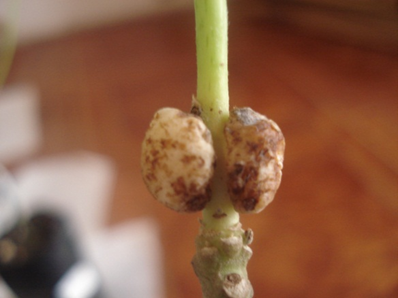 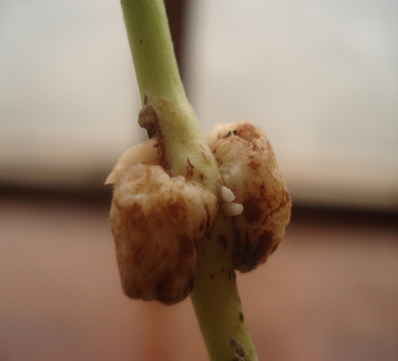 Resultados cultivo in vitro
Cuadro 8. Porcentaje de contaminación en el proceso in vitro a los 15 días.
Resultados cultivo in vitro
Cuadro 9. Promedio  longitud de brotes hasta los 60 días en el proceso in vitro
*Combinación de hormonas para la longitud de brotes
Resultados cultivo in vitro
Cuadro 10. Promedio del número de brotes/planta hasta los 60 días en el proceso in vitro
*Combinación de hormonas para la longitud de brotes
Resultados cultivo in vitro
Cuadro 11. Número total de hojas por tratamiento en el proceso in vitro
Resultados cultivo in vitro
Conclusiones
El proceso de etiolación registró un incremento de 1,4 brotes por planta.

El proceso de etiolación llega a tener estabilidad en la longitud de sus brotes etiolados a  los 45 días, con  una media de 6 cm. 

El  tratamiento 10.000 ppm de AIB, en brotes etiolados tuvo como resultado  6 brotes con formación de raíces que representó el 33%.
Conclusiones
El tratamiento 1 BAP 0 mg /l + 0.5 mg/l GA3, en la longitud de brotes a los 60 días tuvo una media de  0,6 mm; en cuanto a número de brotes logró una media de 2 brotes por planta y finalmente con este tratamiento se obtuvo  6 plantas con la formación de 13 hojas.

Se tuvo un alto porcentaje de contaminación que pudo deberse a la presencia de  hongos y bacterias en los explantes dificultando así su propagación.
RECOMENDACIONES
Se recomienda utilizar 10.000 ppm de AIB para la formación de raíces en brotes etiolados de P americana Mill.

Se  recomienda utilizar 0.5 ppm de GA3 para la formación de brotes, longitud y formación de hojas para la inducción in vitro de P americana Mill.
RECOMENDACIONES
Se debería realizar estudios sobre el origen de las plantas nodrizas que entran al proceso de etiolación refiriéndose  al tamaño   de semilla que provienen, estado fenológico y tiempo adecuado del material que va a ser injertado en dichas plantas, ya que otros estudios revelan que estas características influyen directamente sobre el tamaño de los brotes etiolados.
RECOMENDACIONES
Los brotes que formaron callos y raíces, podrían ser colocados en sustrato para completar el proceso de enraizamiento y posterior venta.

Para el éxito del sistema de propagación por etiolación, se requiere de un ambiente con temperatura y humedad estable.
RECOMENDACIONES
Se debe probar diferentes combinación de antioxidantes que ayuden a evitar la fenolización de los brotes en el proceso in vitro.

Evaluar en investigaciones futuras otros medios de cultivo con el fin de determinar si alguno podría ser más efectivo que el medio MS.

Realizar estudios de propagación clonal para distintos cultivares de aguacate, resistentes a la pudrición de raíz.
GRACIAS